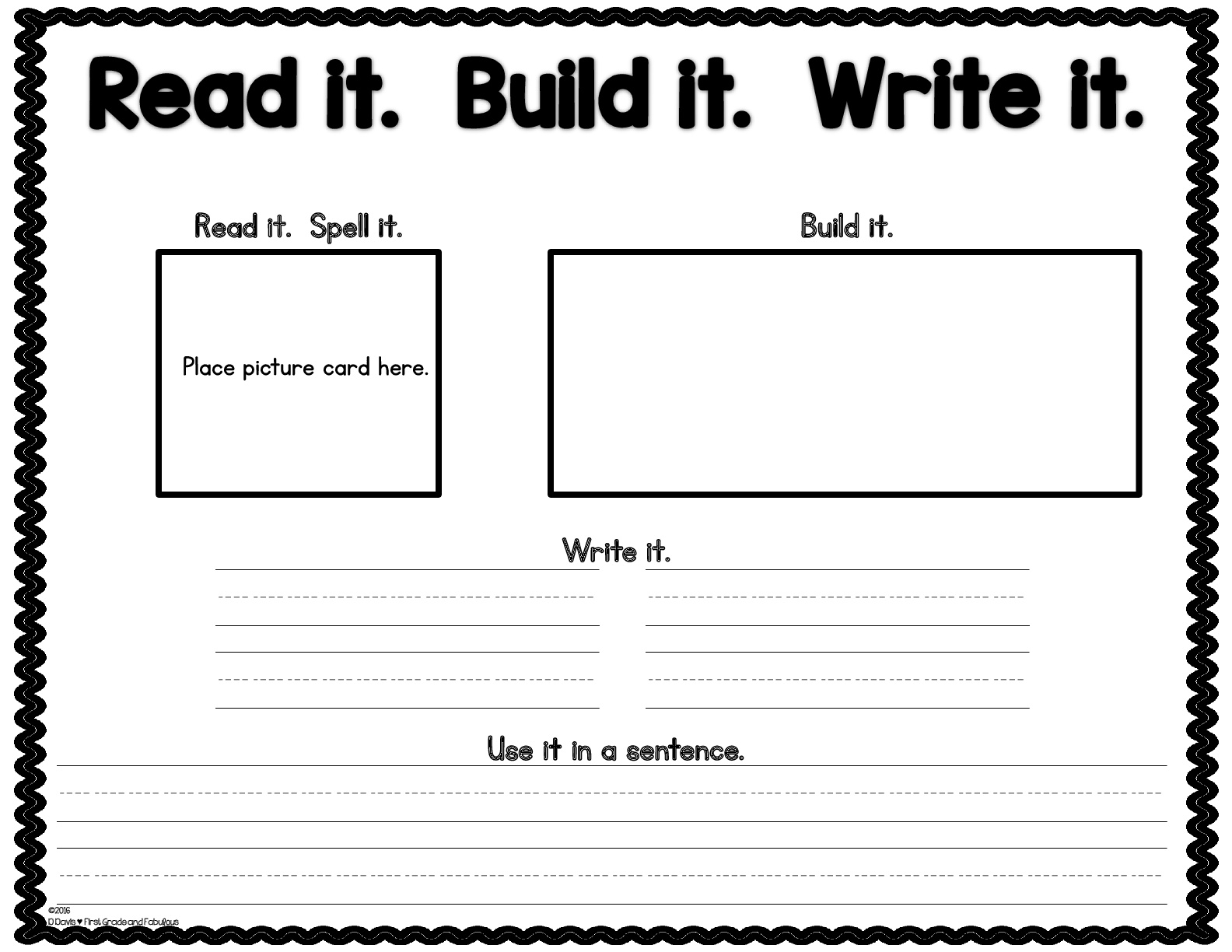 LEE
LEE CONSTRUYE ESCRIBE
LEE Y DELETREA
CONSTRUYE LA PALABRA
ESCRIBELA
ESCRIBE DOS FRASEA CON ELLA
LEE CONSTRUYE ESCRIBE
TARJETAS DE PALABRAS
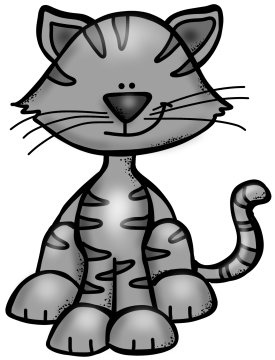 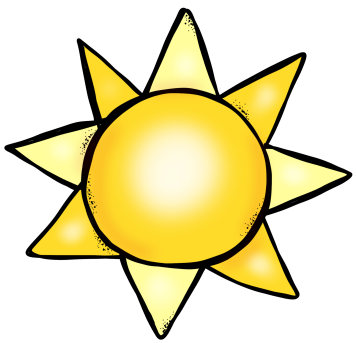 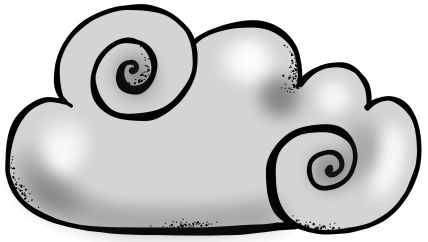 SOL
GATO
NUBE
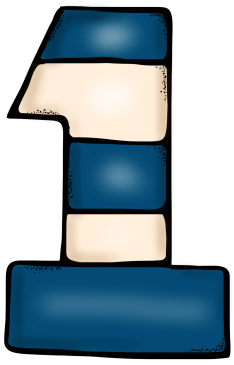 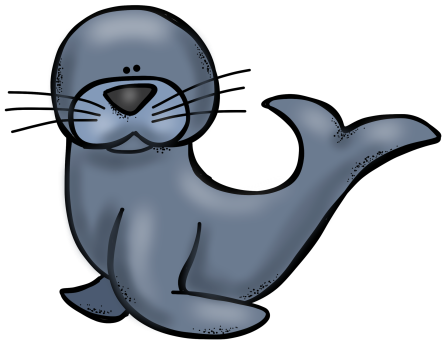 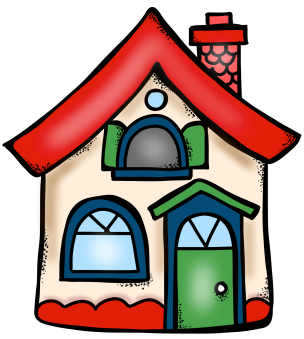 FOCA
UNO
CASA